Zemax model of OFI bench for input to OFI shroud
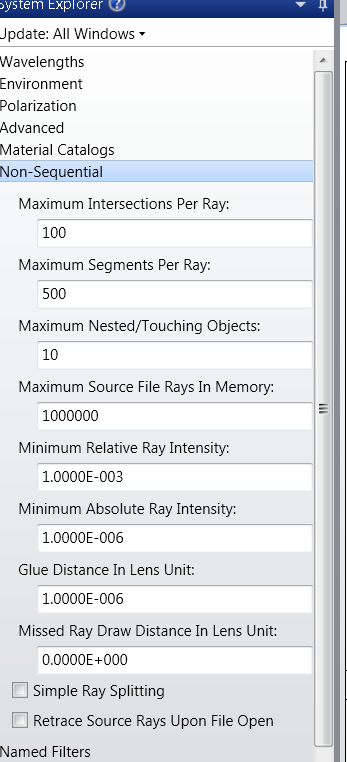 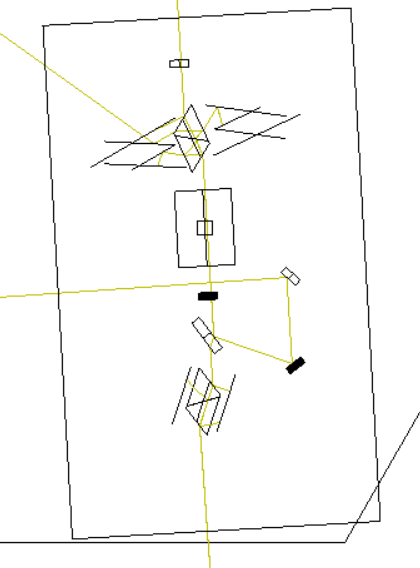 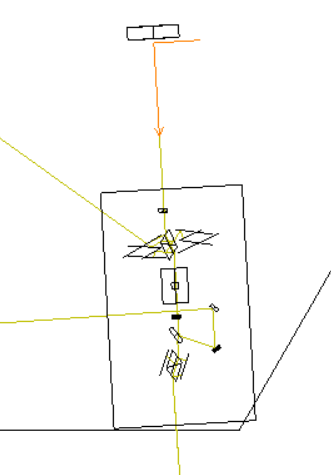 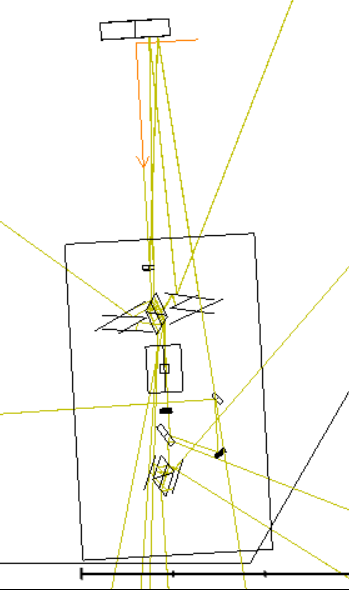 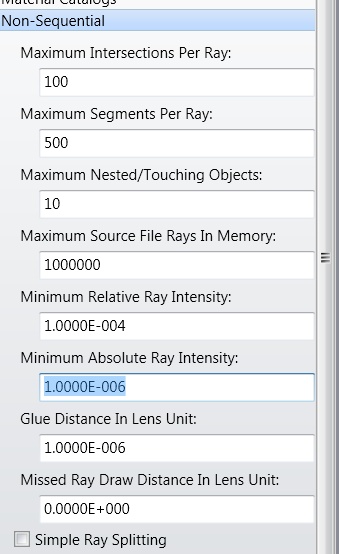 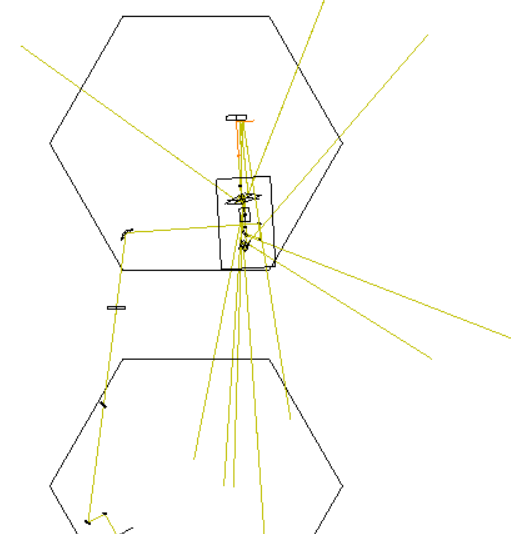 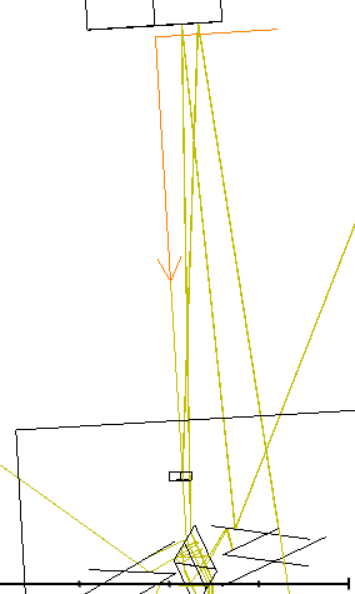 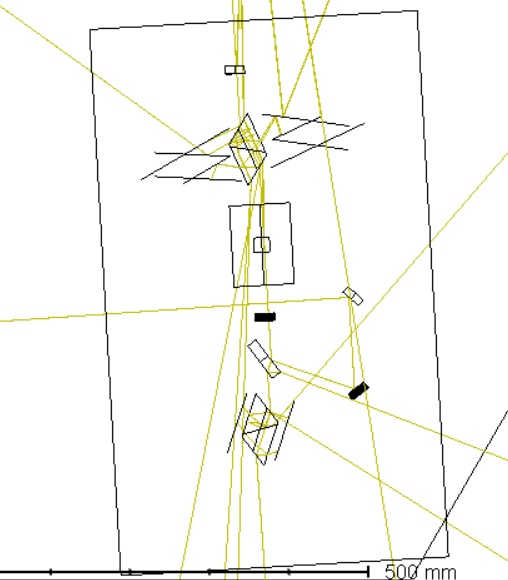 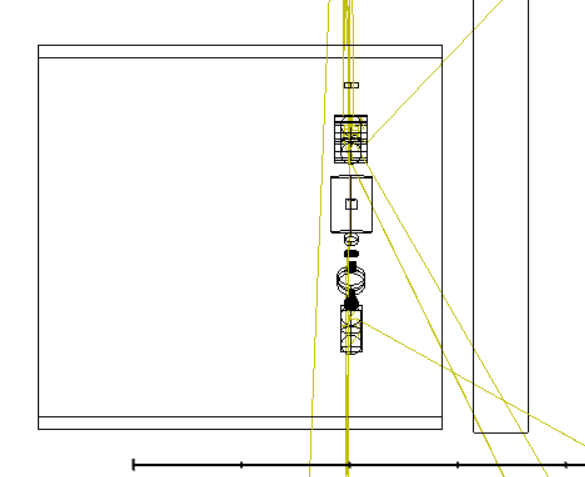 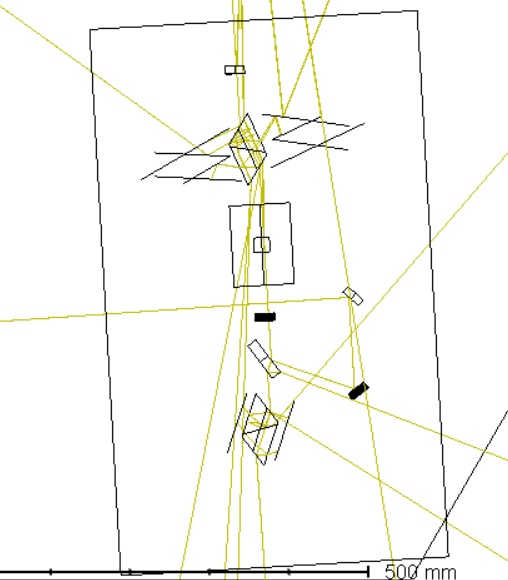 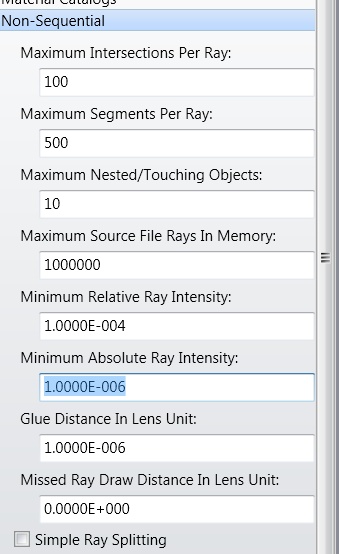 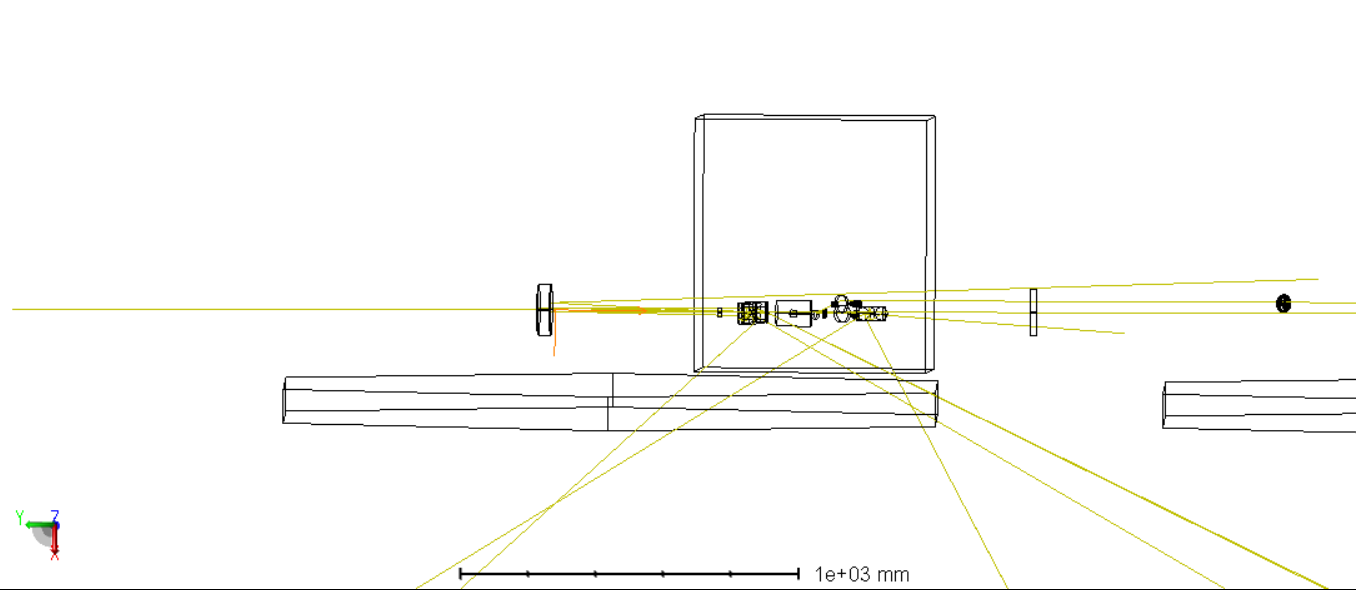 Input Wedge ghost beam dumped on SRM-AR baffle
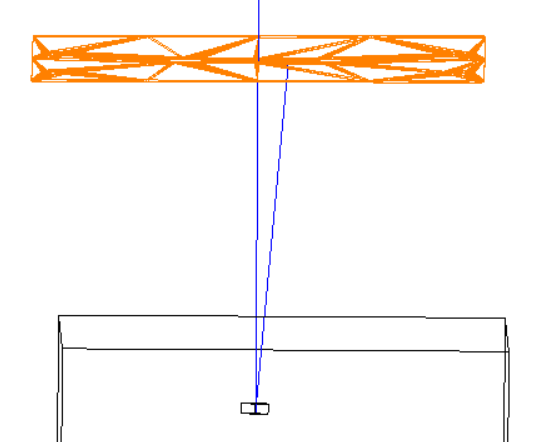 Brewster prism 1st order dumped by ‘W’ baffles
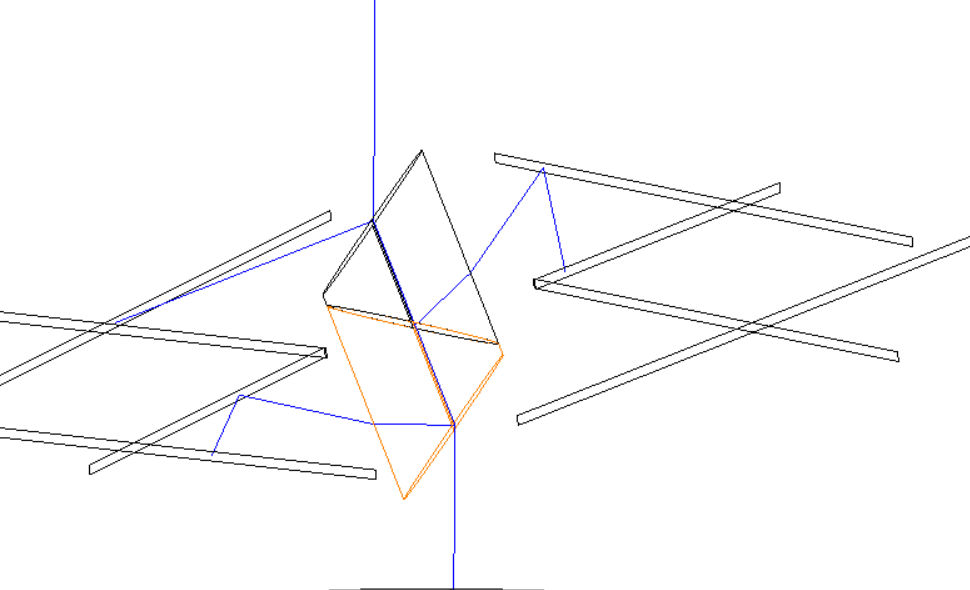 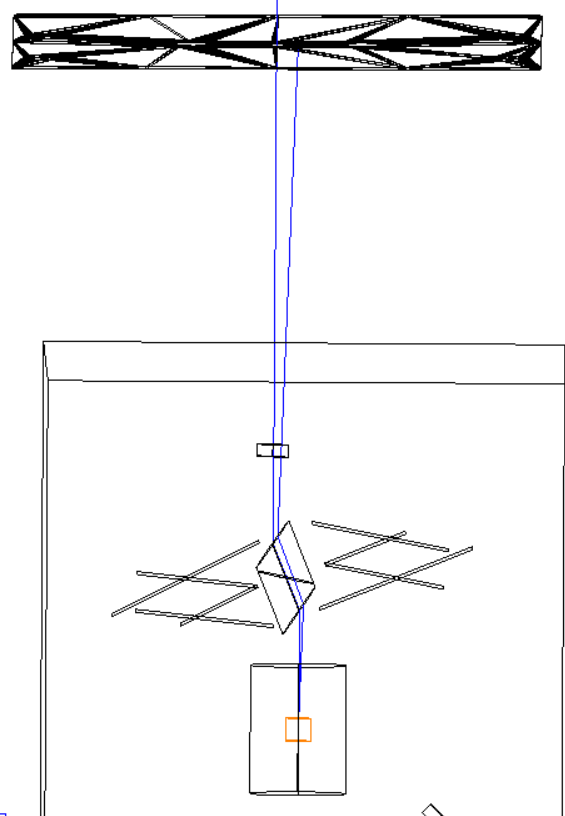 TGG Crystal front face dumped by SRM-AR baffle
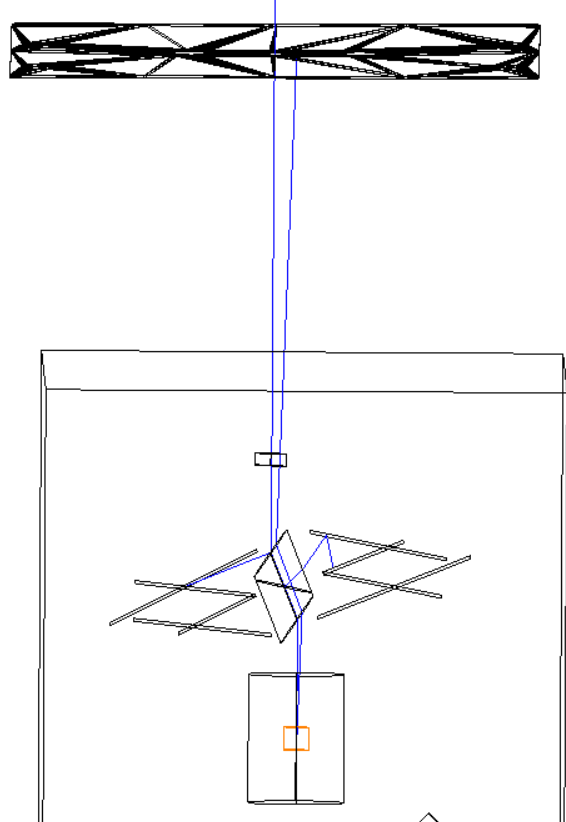 TGG Crystal back face dumped by SRM-AR baffle
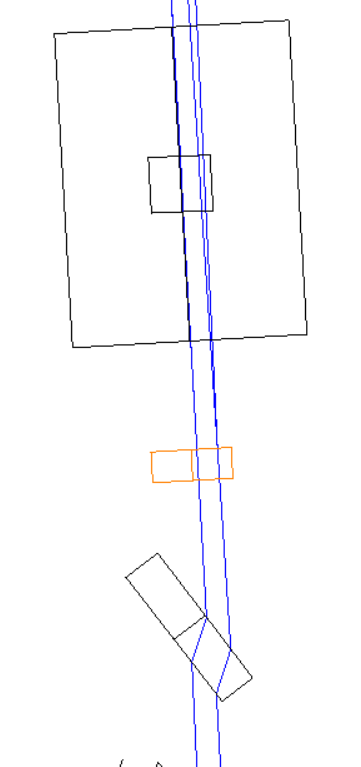 Half Wave Plate
No wedge?
Ghost beam goes to SRM, reflected from HR face and returns. Makes it all the way back through OFI
Output Brewster prism dumped by small baffles on OFI bench
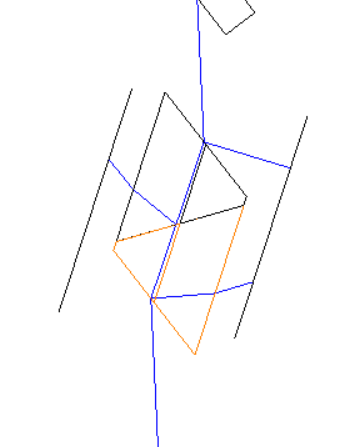 OFI SQZ M2
No wedge?
Both TFP beams shown
Both hit OFI SQZ M1
Similar path to TFP ghost beams, possible clipping on HWP
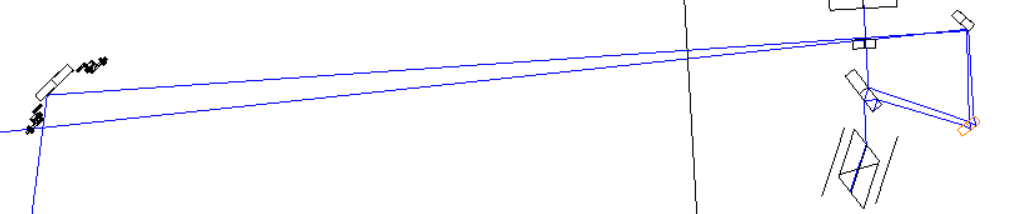 OFI SQZ M1
No wedge?
Both TFP beams shown
Similar path to TFP ghost beams
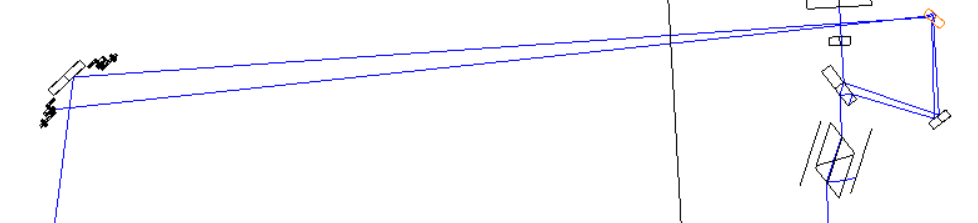